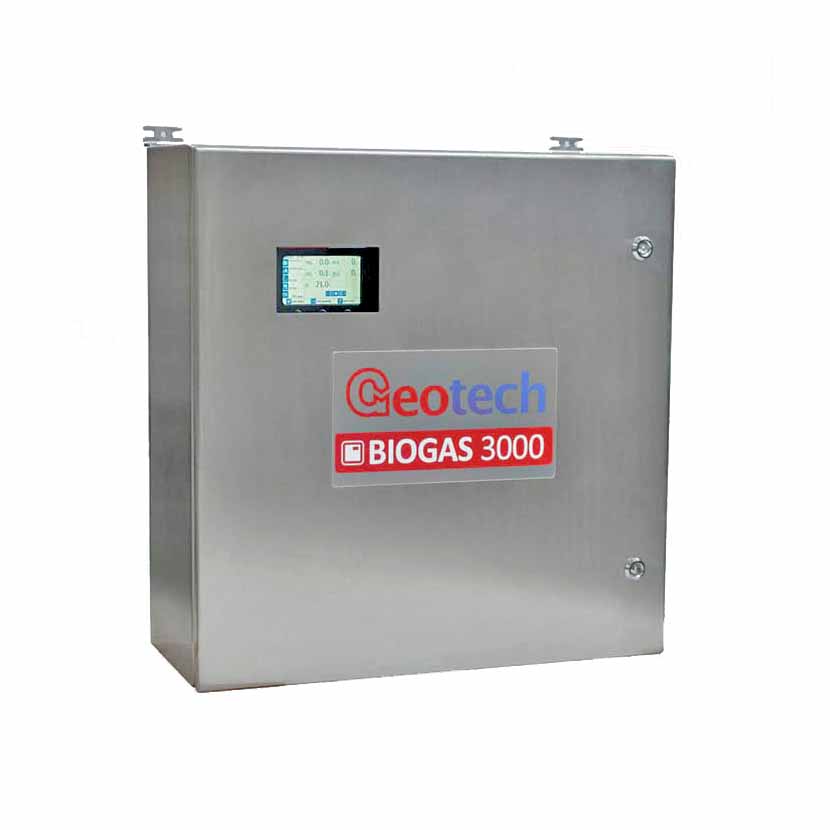 BIOGAS 3000FAQ’s
BIOGAS 3000 FAQ’s
BIOGAS 3000 FAQ’s